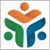 IEEE Young Professionals Activities
and Chapters Beijing, China
Ferdinando Nunziata
YP Conference – Brief history
A brief history
It is a friendly place where YP members present their scientific activities or professional outcomes.
Since 2004, the biannual GOLD Conference has been always organized by South Italy Chapter.
Since 2014 it has been renamed as “Young Professional Conference on Remote Sensing” and it has been organized in different EU countries
YP Conference – Plans for the future
The conference can be associated with IGARSS. Hence the conference can be organized world wide

The organization can be in charge of local chapters. This make connections with local Universities, industries, easier.

GRSS can support the conference via chapters. This is the straightforward way to get funds.

“Local” YP Conferences may be organized on a local basis with external funds, i.e. no GRSS support.